Udvikling af ræsonnementskompetencen
Forslag til fagteammøde
NCUM | Nationalt Center for Udvikling af Matematematikundervisning | ncum.dk
Dagsorden
Startøvelse om talfølger
Temapakkens opbygning og lidt teori 
Det videre arbejde med ræsonnementer i matematikundervisningen
NCUM | Nationalt Center for Udvikling af Matematematikundervisning | ncum.dk
Øvelse med ræsonnementskompetencen
Løs understående opgave … i grupper på ca. 4 personer
Mønsteret herunder er et 'tog', der består af sekskanter (figur 1).   Det første tog i mønsteret består af en almindelig sekskant. Hvert efterfølgende tog tilføjes en ekstra sekskant. De første fire tog i mønsteret er vist nedenfor.
Beregn omkredsen af hver af de første fire tog, og bestem derefter omkredsen af det tiende tog uden at tegne det.
Lav en beskrivelse, der kan bruges til at beregne omkredsen af ethvert tog i mønsteret. Find gerne forskellige måder, du kan udregne (og begrunde) denne omkreds. 




Overvej, hvad elever kan få ud af at arbejde med denne opgave ?
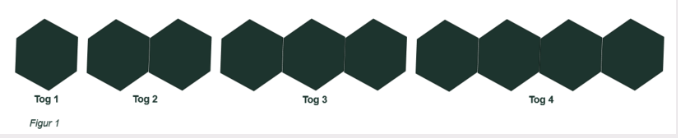 Eksemplet er hentet med inspiration fra: 
Stylianides, G. (2008). An Analytic Framework of Reasoning-and-Proving. For the Learning of Mathematics, 28(1), 9-16.)
NCUM | Nationalt Center for Udvikling af Matematematikundervisning | ncum.dk
Ræsonnementscyklussen består af 3 faser
Undersøgelsesfasen, hvor elever undersøger en faglig situation. 
  
Formuleringsfasen, hvor elever opstiller en hypotese eller påstand.3. Argumentationsfasen, hvor hypotesen eller påstandens holdbarhed begrundes, og der udføres en argumentation
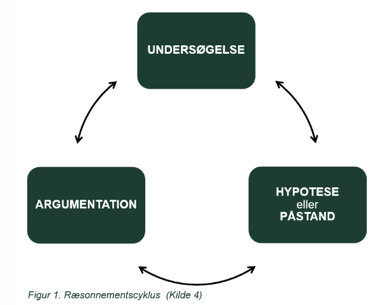 Læs mere her: 

https://matematikdidaktik.dk/tema/matematiske-raesonnementer/at-raesonnere-matematisk-i-grundskolen
NCUM | Nationalt Center for Udvikling af Matematematikundervisning | ncum.dk
Diskussion
Diskussion i grupper:
Da I arbejdede med ”togvognene” -  Kom I igennem de 3 faser i ræsonnementscyklussen? Hvordan? 
Hvordan kan I understøtte at elever på forskellige klassetrin kommer til at arbejde med de 3 faser i deres undervisning?
     
Opsamling i plenum
NCUM | Nationalt Center for Udvikling af Matematematikundervisning | ncum.dk
Forskellige typer af argumenter
Empiriske argumenter er argumenter, hvor elever begrunder deres påstande ud fra et eller flere eksempler, som de selv har efterprøvet, der opfylder påstanden, eller som de har set demonstreret, der opfylder påstanden. Hvad enten det er af læreren, i lærebogen, af en anden elev eller i anden sammenhæng.
Deduktive argumenter er argumenter, hvor eleverne skal mere end at ræsonnere på baggrund af eksempler. De skal nu argumentere logisk på baggrund af definitioner og/eller kendte sætninger for, at en hypotese er gyldig/sand for alle de tilfælde, den omfatter.
Autoritative argumenter er ikke et egentligt matematisk argument, men det indfanger en tendens til, at autoriteter, som fx en lærer, afgør, om en påstand er korrekt.
Læs mere her: https://matematikdidaktik.dk/tema/matematiske-raesonnementer/matematiske-raesonnementer-i-grundskolen
NCUM | Nationalt Center for Udvikling af Matematematikundervisning | ncum.dk
Forskellige typer af argumenter
Diskussion i grupper:
Hvilke forskellige type af ræsonnementer kom i spil i opgaven?
Overvej, hvornår jeres elever sidst brugte et/blev overbevist af et - autoritativt argument? Et empirisk argument? Et deduktivt argument?
Hvor ser I de største udfordringer som lærer, når elever skal arbejde med forskellige typer af argumenter?
Opsamling i plenum
NCUM | Nationalt Center for Udvikling af Matematematikundervisning | ncum.dk
Det videre arbejde
Hvad har vi fået med fra dagens arbejde?
Kender I andre opgaver, der sigter på udvikling af ræsonnementer?
Hvordan kommer vi videre med at arbejde med ræsonnementskompetencen på jeres klassetrin?
NCUM | Nationalt Center for Udvikling af Matematematikundervisning | ncum.dk
Temaets indhold - 5 forskellige sider på www.matematikdidaktik.dk
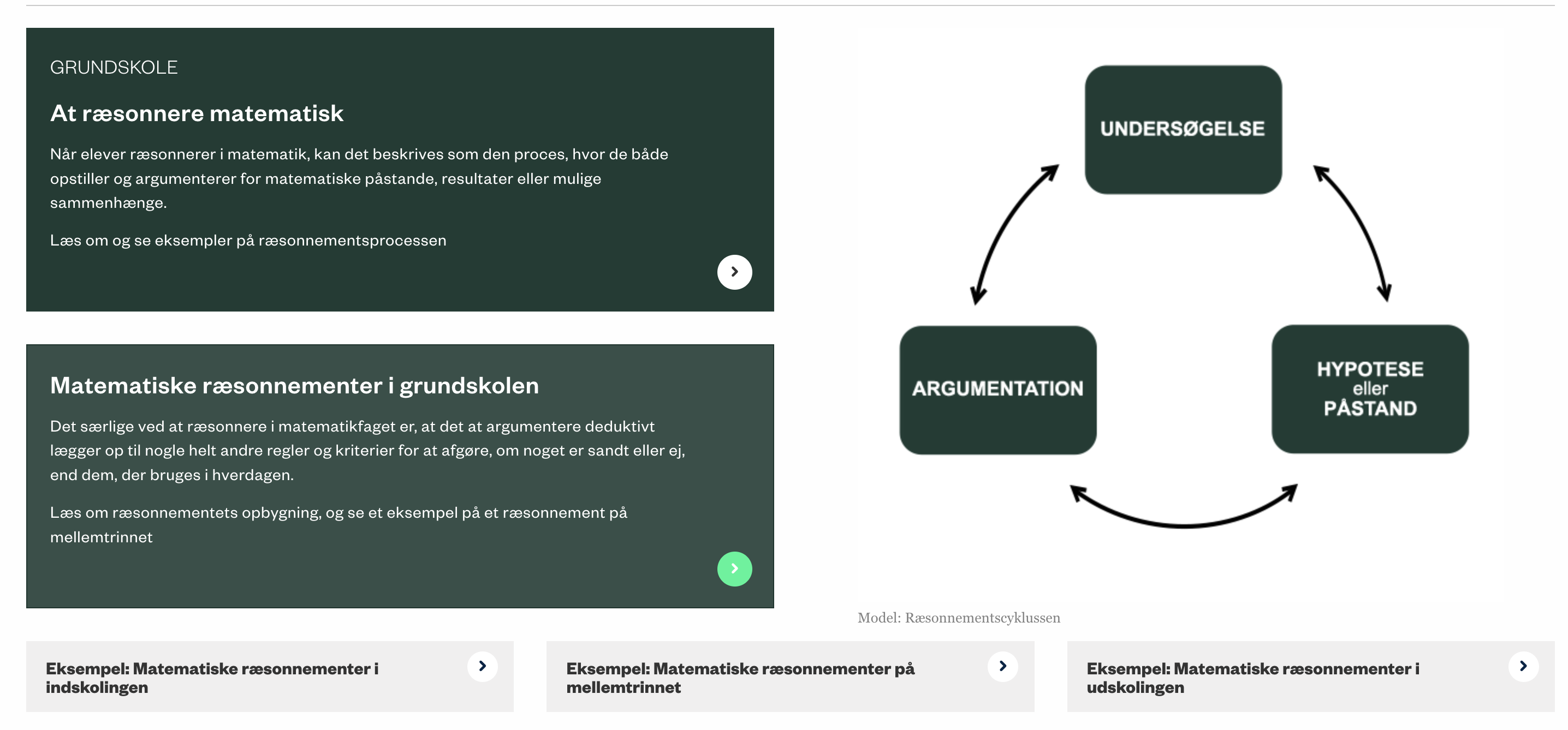 NCUM | Nationalt Center for Udvikling af Matematematikundervisning | ncum.dk